Microsoft Office Word
Microsoft Office Word
Программа Microsoft Office Word предназначена для создания, редактирования, форматирования и просмотра текстового документа. Эта программа позволяет перевести документ из его внешней формы в электронную.
Кнопки управления
окном
Строка меню
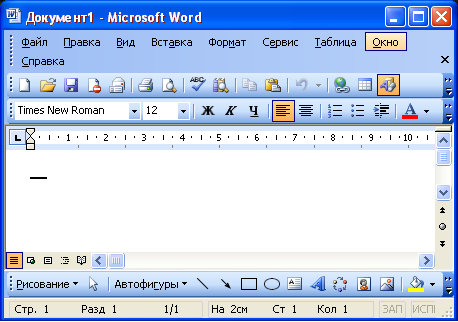 Линейка
Строка состояния
Панель инструментов
Чтения
Разметки
Режим Web-документа
Структуры
Обычный
Методы представления документа
Документ можно представить в различных режимах:
Обычный режим.
используют при вводе и редактировании текста.
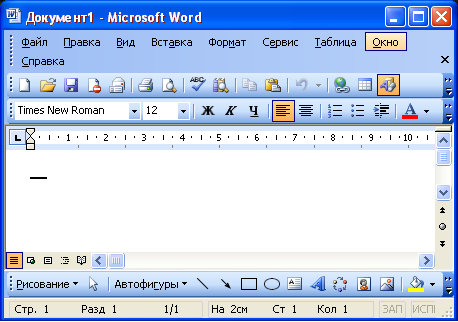 Информатика
Режим электронного документа.
Этот режим удобен тем, что в нём просматривают, а не редактируют готовые документы. Слева открывается дополнительная панель с содержанием документа. Она даёт наглядное представление о структуре документа, обеспечивает удобный переход к любому разделу.
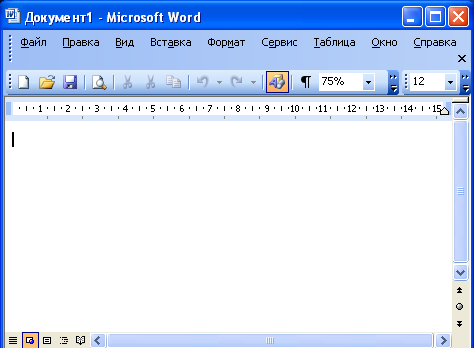 Режим разметки.
В этом режиме документ представляется на экране точно так, как он будет выглядеть при печати на бумаге. Этот режим наиболее удобен для операции форматирования.
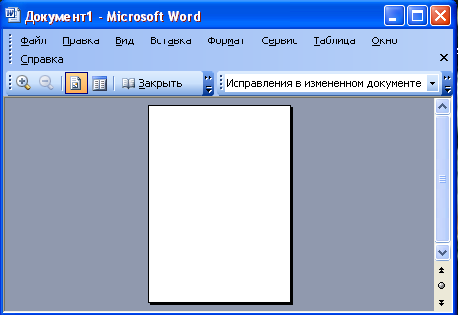 Режим структуры.
Этот режим удобен для работ над планом документа( создание, просмотр, редактирование).
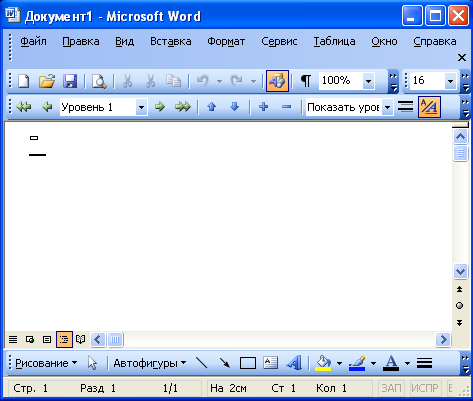 Вставка формул в документ
Задание для самостоятельной работы
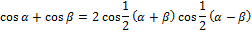 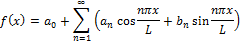 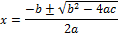 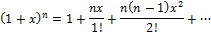 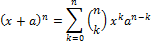